IUGR. Intrauterinní smrt.
1.10.2015
MUDr. Magdalena Kučerová
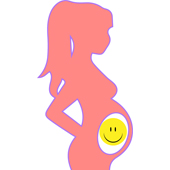 Intrauterinní růstová restrikce
(retardace)
IUGR
IUGR = opoždění růstu a vývoje plodu o 3-4 týdny dle UZ biometrie ve vztahu ke gestačnímu stáří

odhadnutá hmotnost je pod 10. percentilem růstových křivek daného gestačního stáří + patologická flowmetrie +  oligohydramnion
SGA
= small for gestatioanl age
Konstitučně malý plod
Odhadovaná hmotnost pod 10. pct, ale normální flowmetrie a VP
IUGR – klasifikace
Proporcionální  (symetrický)
retardace je již v 1. polovině těhotenství 
genetické, infekce (TORCH) a toxické příčiny (kouření)
menší výskyt intrapartální hypoxie
 
Dysproporcionální  (klasický)
V 2. polovině těhotenství  
placentární  insuficience s chronickou hypoxií a centralizace oběhu (oligohydramnion)
za porodu je riziko vzniku hypoxie  – kontin. CTG; hypoglykémie a hypotermie plodu po porodu
IUGR
Hypotrofický novorozenec – plod, jehož vývoj byl spojen s růstovou retardací:  – 10x vyšší morbidita, 8x vyšší mortalita

Patofyziologie: chronická hypoxie – nedostatečný růst  - oběhová kompenzace hypoxie (zvýšený průtok v pupečníku, centralizace oběhu) – dekompenzace (snížený průtok, oběhové selhání) – smrt plodu
IUGR - příčiny
mateřské – HT, preeklampsie, nutriční faktory, hypoxie matky (onem. srdce, plic, anémie), VVV dělohy, chronická onemocnění (ledviny, DM, kolagenózy, trombofilie)
fetální – VVV, vícečetné těhotenství, chromozomální vady, abnormality placenty (praevia, plac. velamentosa, infarkty), dvoucévný pupečník, infekce plodu (TORCH)
IUGR - dg
Zevní vyšetření – menší břicho (nepřesné)
UZ – biometrie, množství VP, flowmetrie 
CTG – snížení oscilací a ztráta akcelerací při pohybu
flowmetrie
IUGR - terapie
UZ monitorace plodu (po týdnu až denně)
Při zhoršení hospitalizace, ukončení těhotenství

ZÁLEŽÍ NA GESTAČNÍM TÝDNU!
Menší týdny monitorace, po 35.tt ukončení při progresi, nad 37.tt ukončení hned (indukce, SC)
Late onset IUGR
Moderní klasifikace
Časný IUGR (early-onset): klasický dysproporcionální
Pozdní IUGR (late-onset)

Hypoxický insult může přijít i v pozdějších fázích těhotenství
Větší hmotnost – větší nároky na živiny a kyslík, rychlejší dekompenzace
Nereaguje zástavou růstu, ale rovnou centralizací oběhu
Late onset IUGR
Záchyt obtížný, zatím není rutinní UZ screening ve 36.tt
Snížené vnímání pohybů, opakovaně suspektní CTG
Dg: UZ flowmetrie! Nestačí průtok v a. umbilicalis! Nutný i průtok v a.cerebri media
 může chybět váha pod 10.pct i oligohydramnion
T: indukce porodu, ev. S.C.
Intrauterinní smrt plodu
Abortus. Fetus mortus.
Abortus
Plodem po potratu se rozumí plod, který po úplném vypuzení nebo vynětí z těla matčina neprojevuje ani jednu ze známek života a současně jeho porodní hmotnost je nižší než 500 g, a pokud ji nelze zjistit, jestliže je těhotenství kratší než 22 týdny

= plod bez známek života pod 500 g
Abortus
abortus spontaneus
completus
incompletus
missed abortion (bez jakýchkoliv klinických příznaků)
abortus arteficialis (inductus)
legalis – dle zákona ČNR o umělém přerušení těhotenství(č. 66/1986)
criminalis
Abortus
Časný – do 12.t.t. (lze na přání ženy)
Pozdní – 12.- 24.t.t. (z lékařské indikace)


Nekomplikovaný – imminens, incipiens, in cursu
Komplikovaný – krvácení, infekce, protrahovaný
Abortus - příčiny
ze strany plodu 
VVV,  poruchy implantace, poruchy placenty

ze strany matky
Toxické - těžký abusus (nikotin, alkohol, drogy),radiace, expozice chemickým látkám, toxické léky
úrazy
anatomické – VVV, myomy, inkompetence hrdla
hormonální – luteální insuficience, tyreopatie, dekomp. DM
infekční
koagulopatie
imunologické
Abortus - dg
anamnéza – krvácení, bolesti v podbřišku, 
gyn.vyš. - vyloučení jiné příčiny  krvácení, otevírání hrdla, velikost dělohy
UZ – průkaz AS plodu, tvar gestačního váčku, retroplacentární hematom, cervikometrie
Laboratoř
dynamika hCG
Abortus - terapie
AB imminens: klid na lůžku, hemostyptika, Utrogestan
AB in cursu: analgetika, oxytocin, RCUI
Missed AB: RCUI
Fetus mortus
IUFD (intrauterine fetal death)
Fetus mortus
Porod mrtvého plodu nad 500 g
2-3 promile, v ČR dlouhodobě stabilní
Ve 20-50% nejasné, riziko se stářím těhotenství klesá (po termínu se mírně zvýší)
Fetus mortus - příčiny
Ze strany matky –  gestózy, DM, chronická onemocnění: ledvin, jater, srdce, cév, plic, APS, trombotické stavy, abusus, infekce
Ze strany plodu – chromozomání aberace, strukturální malformace, vrozené poruchy metabolismu, TTTS, imunní/nonimunní hydrops, infekce (toxoplazmóza, listerióza, lues, brucelóza, zarděnky, herpesviry, coxackie B3, CMV, parvovirus B19)
Ze strany placenty a pupečníku –insuficience placenty, abrupce, chorioamniitis, tumory placenty (hemangiom, teratom), trombóza cév pupečníku, strangulace pupečníku, FM krvácení, hemangiomy pupečníku, vasa praevia
Fetus mortus - příčiny
Odvratitelné
IUGR, DM, HT, PE, HELLP sy, Rh-izoim., cholestáza
Obtížně odvratitelné
TTTS, non-imunní hydrops, sepse
Neodvratitelné
Nejasné příčiny, úraz, masivní abrupce, intoxikace, strangulace, závažné VVV
Fetus mortus - dg
klinika (bezpříznakové), absence vnímání pohybů plodu, krvácení, výtok, únava, subfebrilie, bolesti v podbřišku
UZ – není srdeční akce
Při podezření na FM nenapojovat na CTG!
Rizika pro matku
DIC – vyplavení tkáňového faktoru, porucha uteroplacentární bariéry – plný rozvoj do 5 týdnů
Infekce, rozvoj sepse
Onemocnění, které vedlo k FM (krvácení při abrupci, preeklampsie, selhání orgánů..)
Fetus mortus - management
hospitalizace
diagnostická vyšetření při příjmu
anamnestické údaje, objektivizace úmrtí plodu TK+P+TT, gynekologické vyšetření + in speculam, UZ
KO, VK, CRP, biochemie, KS + protilátky
TORCH – toxoplazmóza, rubeola, CMV, HSV; VDRL
panel trombofilií + APS (antifosfolipidový sy)
kultivace krev + pochva + moč
prevence DIC (LMWH), ATB, trankvilizéry (diazepam)
indukce porodu, snaha o vyhnutí se primárnímu SC
FM – vedení porodu
Indukce porodu
Analgezie! Nejlépe epidurální
oxytocin
porod bez epiziotomie, plod a placentu porodit vcelku
odeslání plodu na genetické vyšetření, patologicko anatomickou pitvu + histologické vyšetření placenty
Vyšetření po porodu
Stupeň macerace plodu a placenty
I.st.: buly na kůži 6-8 hod po úmrtí
II.st.: odlučování pokožky v plátech 1.-7.den
III.st.: odloučená pokožka, zborcení lebky, rozvolnění ligament
KTC – stěr z placenty, blan, úst a vývodů plodu
Histologie placenty
Krev z pupečníku – genetické vyš.
FM
Kontakt na psychologa
Možnost fotografie, otisku ručičky, nožky, uchování vlásků
Pohřeb a rozloučení
www.prázdná kolébka.cz, prázdná náruč, dlouhá cesta

https://www.youtube.com/watch?v=zQpLANlX_nI&feature=youtu.be
Děkuji za pozornost